λ演算中不动点组合子的个数是无穷的
孙启翔
2024.12
各种编程语言里都有lambda
λ演算是这些lambda的理论基础
λ演算
函数式编程语言的模型 

函数被看作“一等公民”
如何实现递归？
递归
正常带名字的函数是怎么实现递归的
def factorial_normal(n):
    if n == 0:
        return 1
    else:
        return n * factorial_normal(n - 1)

print(factorial_normal(5))   ---> 120
但是，λ演算中的函数是匿名的
不动点组合子(fpc)：λ演算中实现递归的方式
一种fpc
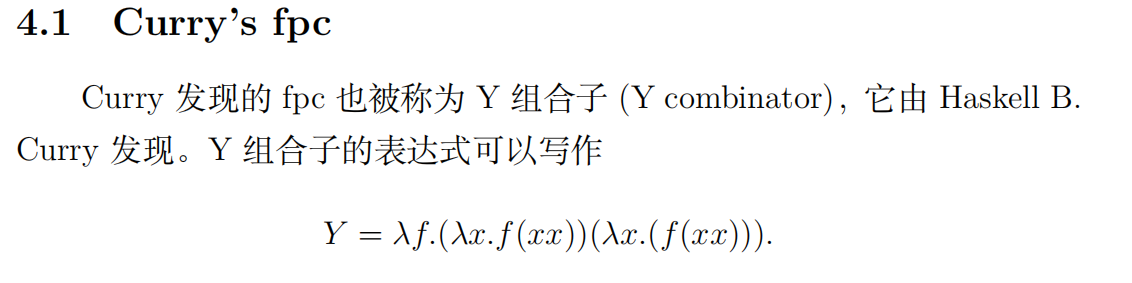 还有其他的吗？有多少？
我们为什么要关心fpc的数量？
如果存在无穷多个fpc，就可以使递归和自引用的实现方式在理论上具有多样性。


不同的fpc 可能在效率、适用性和表达方式上有所不同，这为研究者提供了探索不同递归实现方法的空间。
怎么构建？
构造方式：
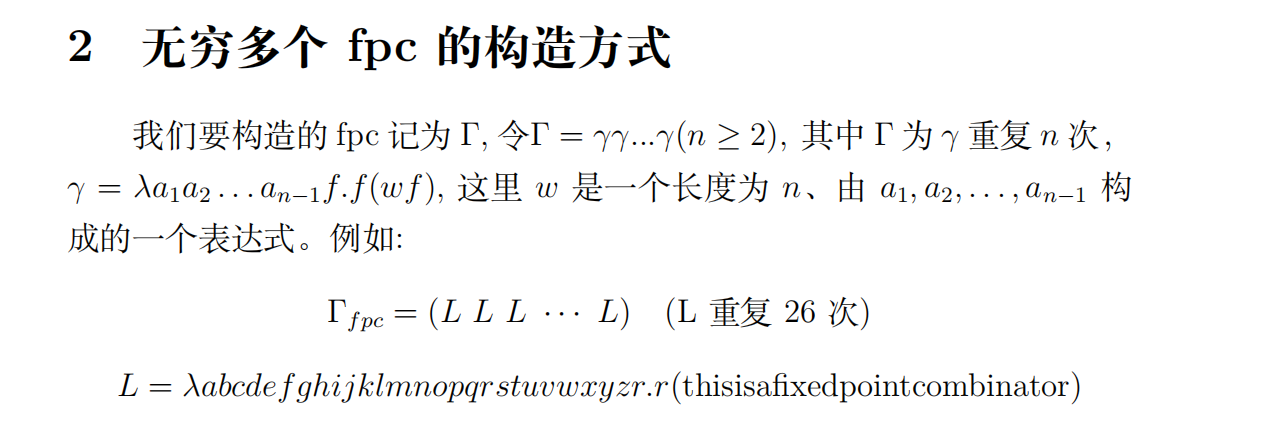 Thanks for listening!
2024.12.21
孙启翔